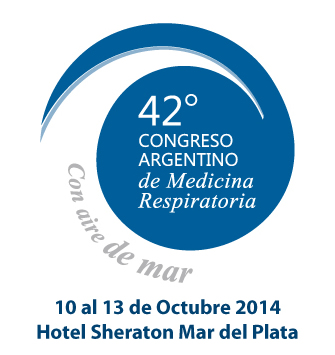 Cigarrillo electrónico
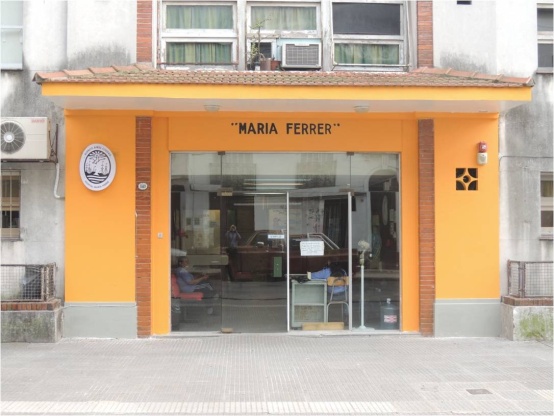 Dr. Juan Schottlender
Hospital María Ferrer
1976: Pr. Michel Russell

“People smoke for nicotine but they die from the tar”
Fumar tabaco

Pandemia

1,2 billones de personas

6.000.000 mueren anualmente

Causa más importante de muerte prematura  que puede ser evitada
Polosa et al. Harm Reduction Journal 2013, 10:19
Es una adicción difícil de vencer
a pesar de los deseos intensos del fumador de abandono


Muchos tabaquistas que intentan dejar de fumar tienen recaídas dentro del 1er. mes de  abstinencia y muy pocos consiguen la abstinencia prolongada
Polosa et al. Harm Reduction Journal 2013, 10:19
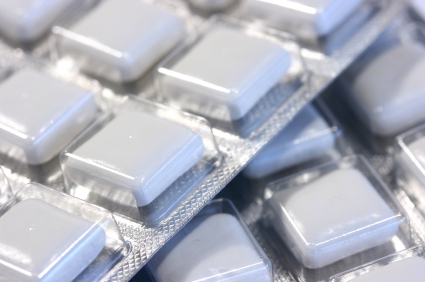 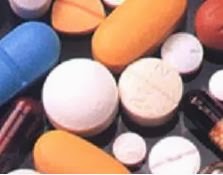 Los medios con que contamos actualmente (fármacos y soporte conductual) tienen un éxito limitado en la cesación: muchos fumadores continúan fumando sin alternativas seguras aceptables
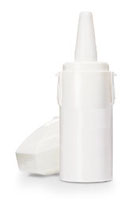 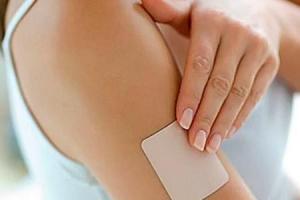 Adicción
+ 
Modificación del comportamiento
Cambio de estructura y función cerebral
Disminuye la posibilidad de conseguir abstinencia sostenida
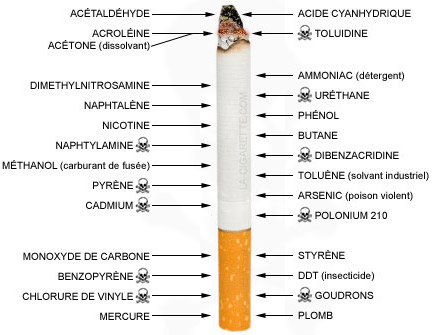 NICOTINA

Adictiva

Menor riesgo para la salud que el humo que se inhala conjuntamente
Fageström. Addictive Behaviors 39 (2014) 507–511
No es carcinogénica
Pocos o ningún riesgo cardiovascular
NICOTINA
Puede ser beneficiosa en el tratamiento de  colitis ulcerosa, Parkinson, depresión , desórdenes de la atención
Se tolera durante meses o años sin evidencia de efectos adversos serios
Polosa et al. Harm Reduction Journal 2013, 10:19
Seguir fumando
Alternativas para el fumador
Recibir nicotina en productos de bajo riesgo
Dejar completamente el tabaquismo
Polosa et al. Harm Reduction Journal 2013, 10:19
Uso de nicotina en productos de bajo riesgo
Beneficios para la Salud Pública
Disminuye el número de muertes causadas por el cigarrillo
Intervenciones  que no  contengan tabaco que estimulen la disminución del consumo
Estrategias para reducción del peligro del tabaco
Productos alternativos al tabaco
No ofrecer a los fumadores información sobre fuentes alternativas seguras de nicotina podría disuadirlos de intentar el abandono  y  continuar obteniéndola del modo más peligroso

FUMANDO
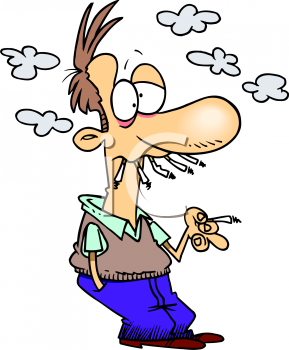 Cigarrillo electrónico
WHO 
Dispositivo electrónico de liberación de nicotina
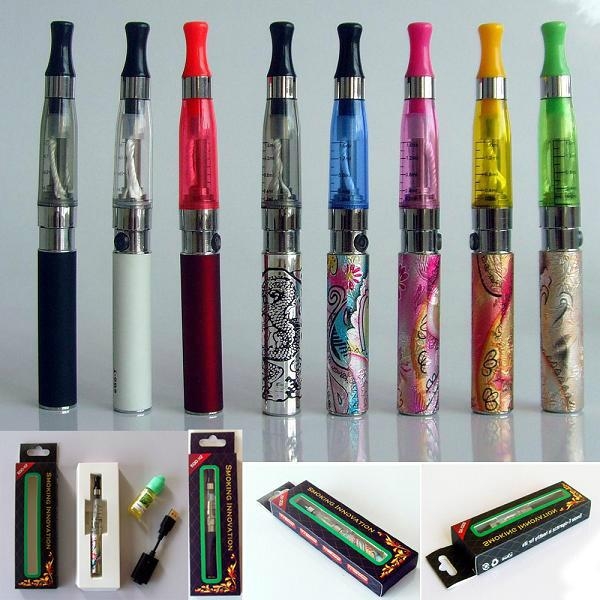 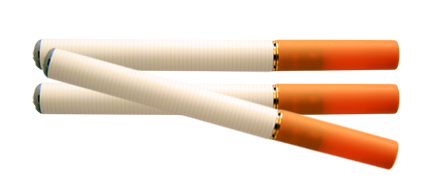 FDA: Brief in Opposition to Motion for Preliminary Injunction;2009.
Cigarrillo electrónico:
Atractivo para el fumador
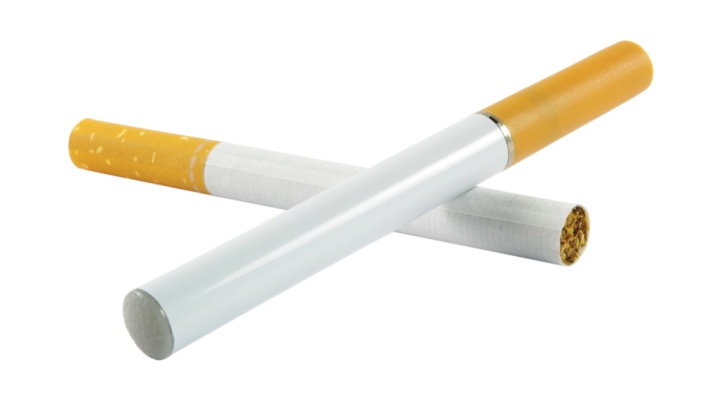 Apariencia similar
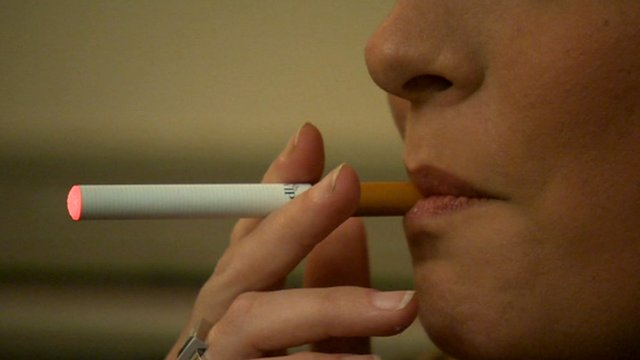 Movimiento repetitivo mano-boca
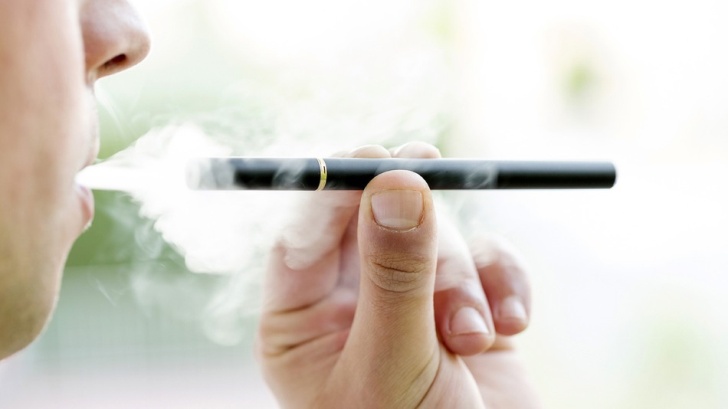 Vapor similar al humo
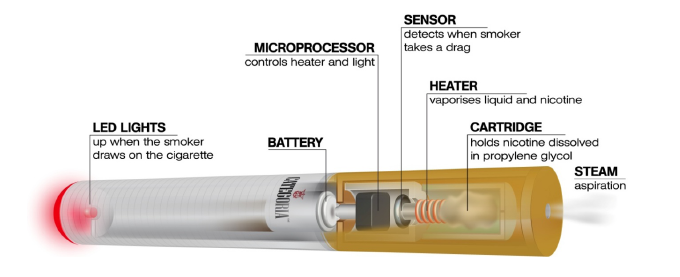 Anatomía del cigarrillo electrónico:
Batería de litio, componentes electrónicos, atomizador, cartucho (agua, propilenglicol, glicerina, saborizante, nicotina)
Caponnetto- Int. J. Environ. Res. Public Health 2013, 10, 446-461
La disponibilidad y uso de E cig aumentó exponencialmente en los últimos años
Por qué es popular?

Se parece al cigarrillo
Se puede usar en lugares libres de humo
Precio competitivo
Reducción del riesgo
Tienda de cigarrillos electrónicos en Barcelona
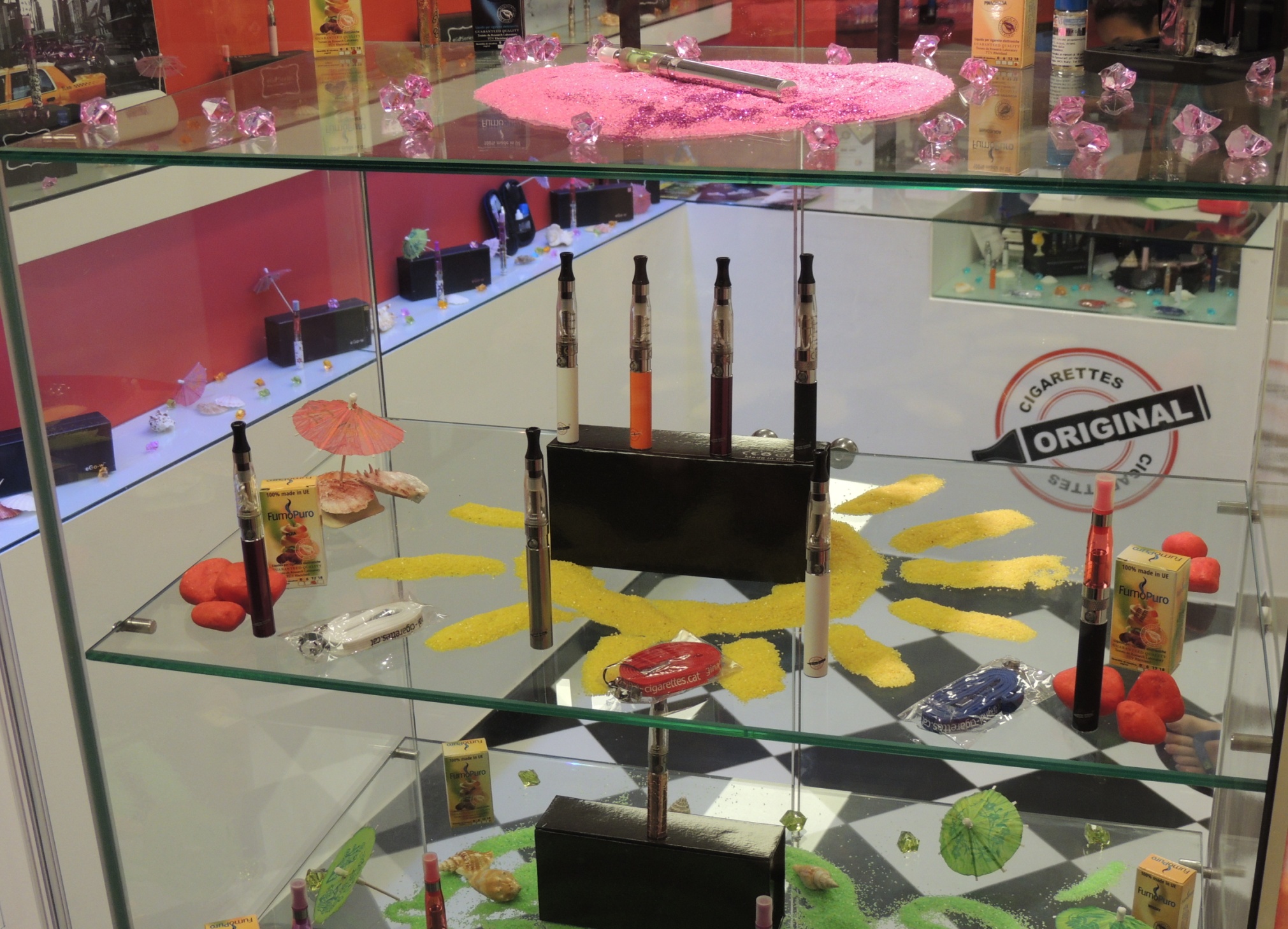 Cigarrillo electrónico : Toxicología
Son mucho más seguros que el fumar cigarrillos y la toxicidad es comparable a los otros productos de reemplazo nicotínico

Se han vendido cientos de miles cig. electrónicos y no se ha demostrado toxicidad
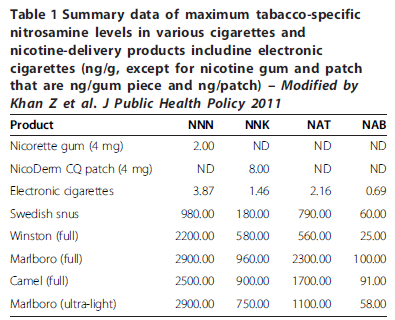 Polosa et al. Harm Reduction Journal 2013, 10:19
E cig:

Herramienta adicional de reducción de riesgo en:

Aquellos fumadores en quienes los programas actuales de cesación tuvieron poco éxito.

Aquellos que no quieren abandonar  y desean recibir nicotina en una forma más benigna
Los fumadores continúan fumando porque son adictos a la nicotina y porque cuando se les da la opción de continuar fumando o abandonar muchos no quieren dejarla.
E cig: evidencias bibliográficas
40 adultos fumadores activos:
E cig 16 mg nicotina
Ecig 0 mg nicotina
Inhalador de nicotina
Cigarrillo habitual

Abstinencia durante la noche previa.
Se administró el producto y se midió el deseo de fumar por escala visual
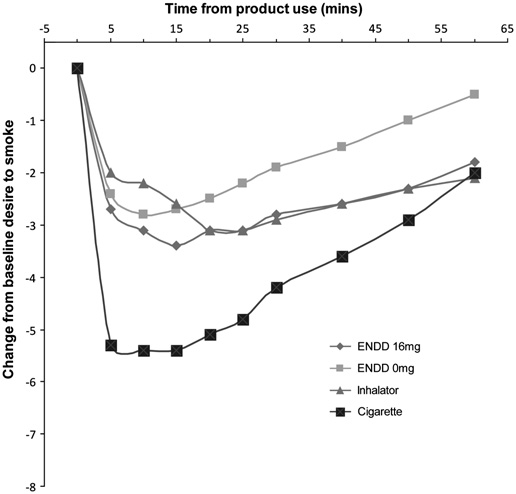 El E cig con 16 mg de nicotina redujo el deseo de fumar. Tuvo un perfil farmacocinético más parecido al inhalador que al cigarrillo, pero  con menos efectos adversos (irritación de boca y garganta)
Bullen. Tobacco Control 2010;18:98
E cig: evidencias bibliográficas
Luego de la administración de puf de E cig aumentaron los  niveles de nicotina plasmática, aumentó levemente la frecuencia cardíaca y se redujo la ansiedad. Estos cambios se mantuvieron con la administración ad libitum
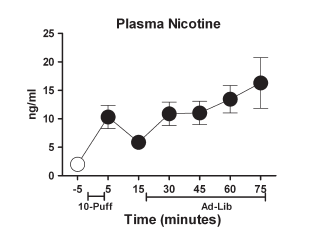 Vansickel. Nicotine & Tobacco Research; 15 (1): 267
E cig: evidencias bibliográficas
40 fumadores sin deseo de dejar de fumar
Se les indicó E cig con el objeto de reducción del consumo de cigarrillos o conseguir abstinencia

32%: 50% de reducción del número de cigarrillos a las 24 semanas

22%: abstinencia sostenida a las 24 semanas

55%: abstinencia + reducción sostenida
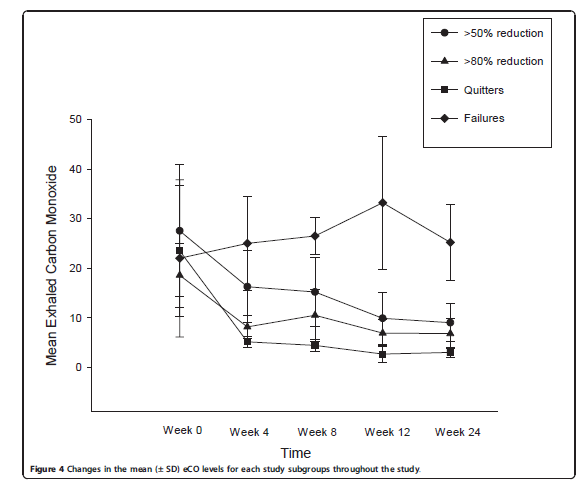 Polosa.BMC Public Health.2011;11:786
E cig: evidencias bibliográficas
300 fumadores activos que NO INTENTABAN DEJAR DE FUMAR

Grupos:
A: 100 : cartuchos de 7,2 mg por12 meses
B: 100: cartuchos de 7,2 mg por 6 meses y de 5,4 mg por 6 meses
C: 100: cartuchos sin nicotina
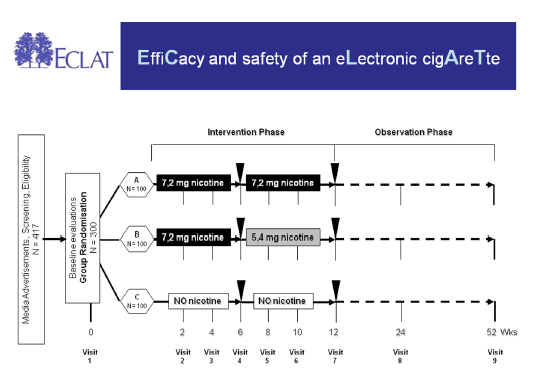 Caponnetto. PloS ONE . 8(6): e66317
E cig: evidencias bibliográficas
Reducción de tabaquismo en los tres grupos

Reducción: 22,3% a las 12 semanas y 10,3% a las 52 semanas

Abstinencia: 10,7% a 12 semanas y 8,7%  a las 52 semanas.
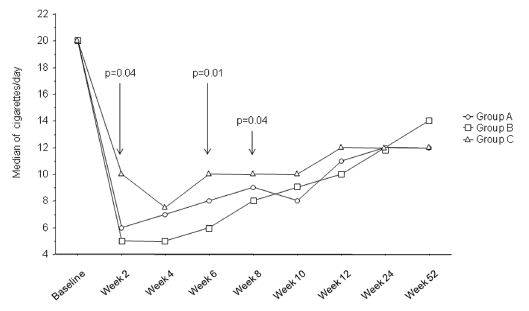 Caponnetto. PloS ONE . 8(6): e66317
E cig: evidencias bibliográficas
Esquizofrénicos fumadores:
14 pacientes
Seguimiento por 12 meses
Se  les entregó un kit de ecig con cartuchos de 7,5 mg de nicotina
50% (7/14): reducción del 50% del número de cigarrillos/día
14% (2/14): abandonaron
64% (9/14): reducción + abandono
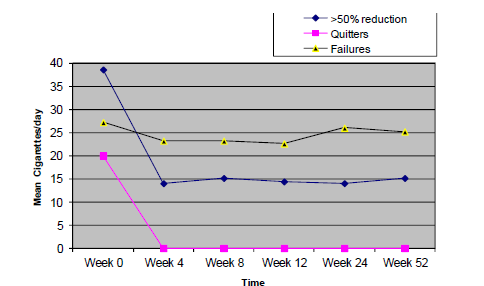 Caponnetto. Int J Envir Res Public Health 2013;10:446
E cig: evidencias bibliográficas
Encuesta a 81 usuarios de e cig
Razones para usarlo:
Para dejar de fumar (53), es más saludable (49),  para no molestar a otra gente con el humo (20), para utilizarlo en lugares donde no se puede fumar(21), es menos caro (26)
Efectos beneficiosos comentados:
Fue útil para dejar de fumar (20), menos tos (23), mejor respiración (31), mejor forma física (17)
Efectos positivos comentados:
Disfrutaban los sabores y sensación de inhalación (38), efectos beneficiosos para la salud (26), placer de inhalar (16),
Facilita el abandono del tabaco (15)
Etter. BMC Public Health 2010;10:231
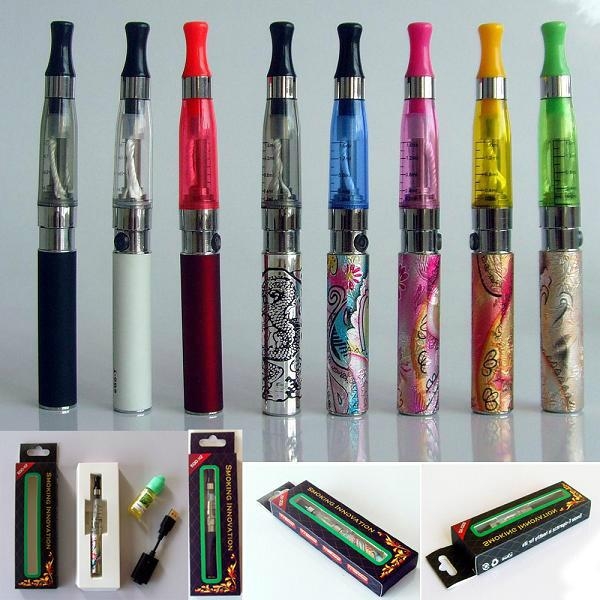 Si un número de fumadores suficiente transfiere su dependencia de nicotina a un método menos riesgoso de liberación de nicotina se podrían salvar millones de vida
E cig:
Libera vapor de nicotina sin los productos tóxicos de la combustión que son los responsables de los efectos dañinos
Qué preferimos para nuestros pacientes?
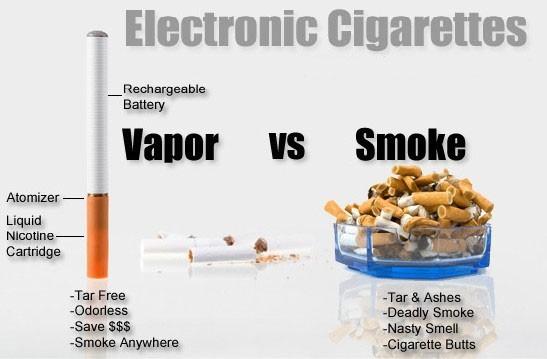 Tratamiento farmacológico
Tasa de abstinencia a los 6 meses
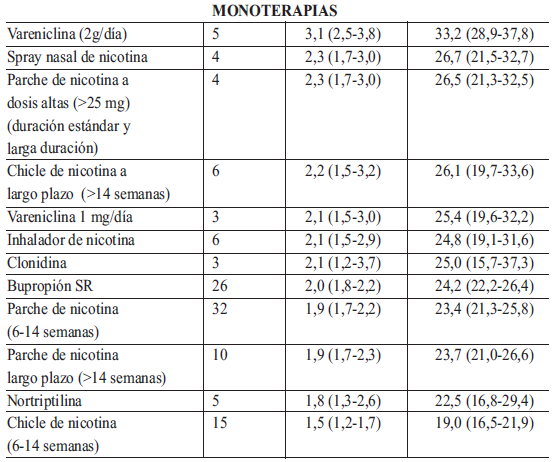 La tasa de abstinencia es mayor con el uso de tratamientos combinados y con  seguimiento frecuente por el equipo multidisciplinario
Guia de tratamiento de tabaquismo – SEPAR 2010
Cigarrillo electrónico
Si
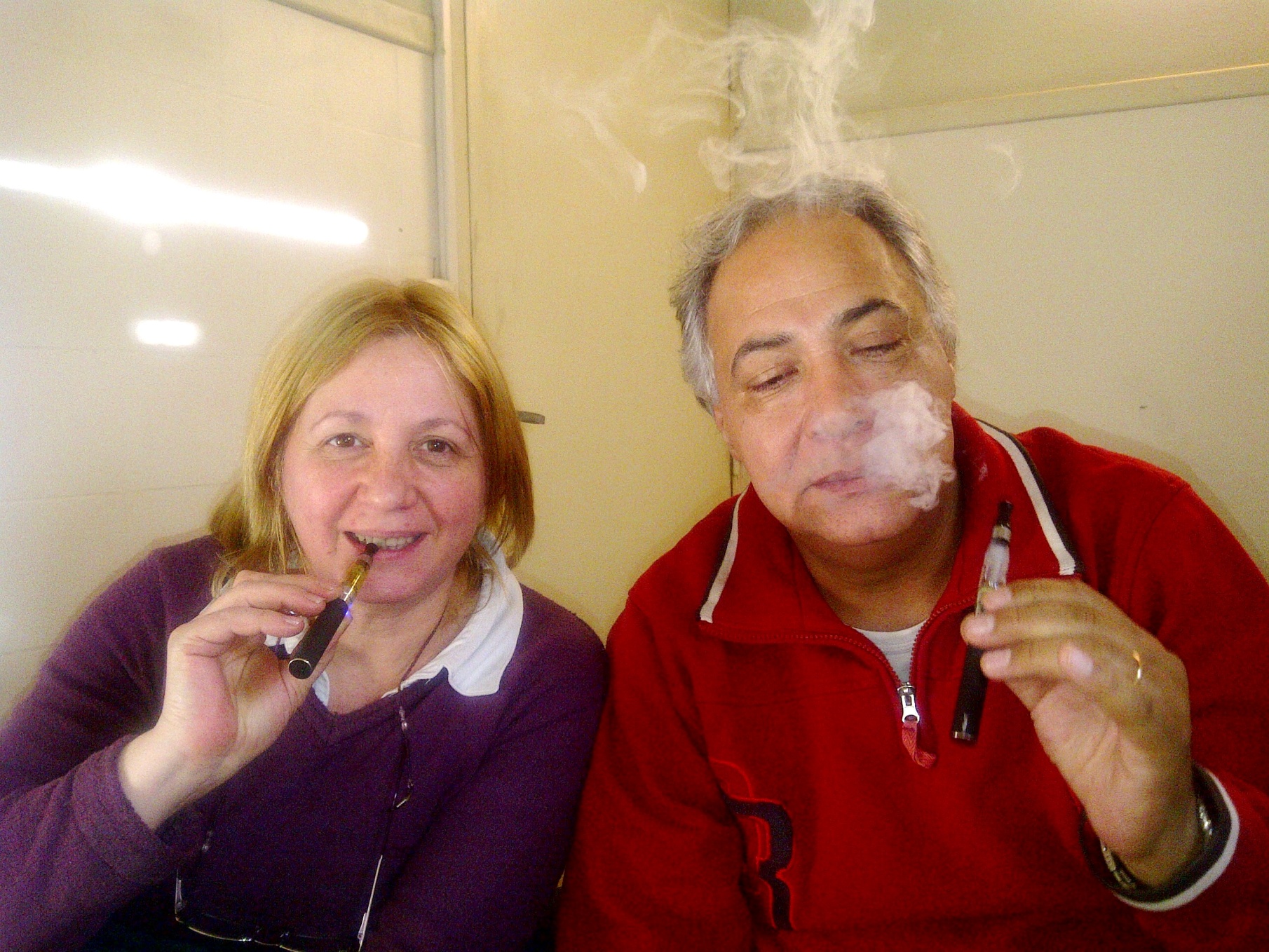 Muchas gracias!